PO2 cascade showing a diffusion step
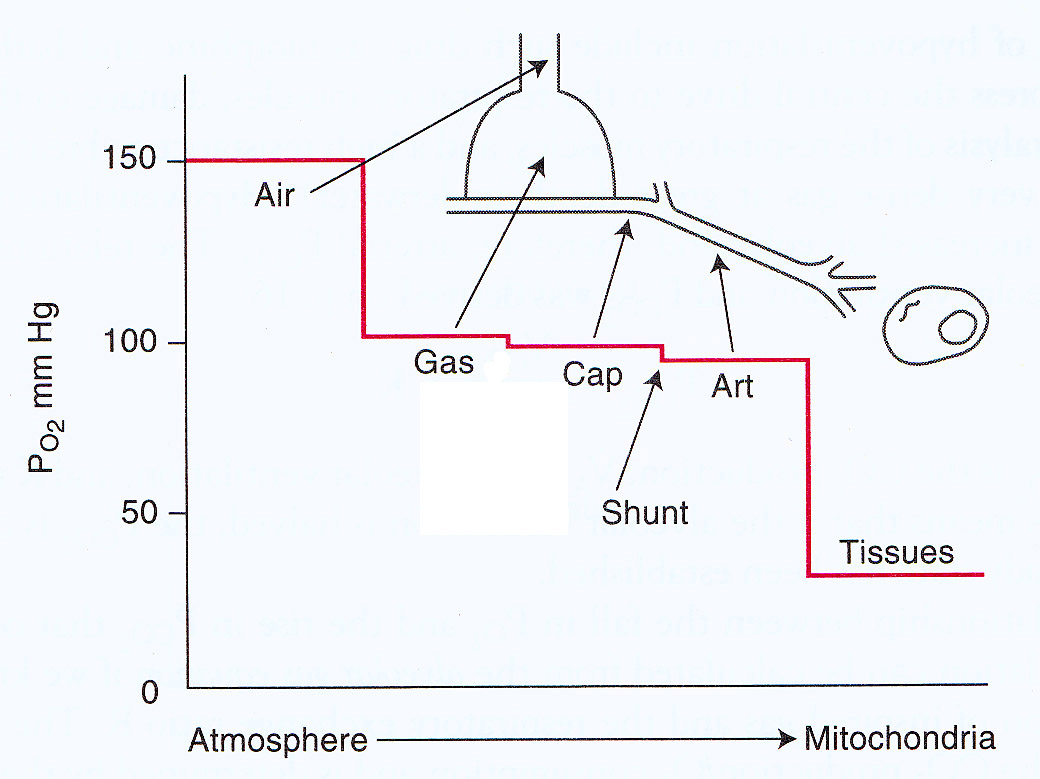 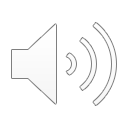 Ventilation-perfusion inequality must cause hypoxemia
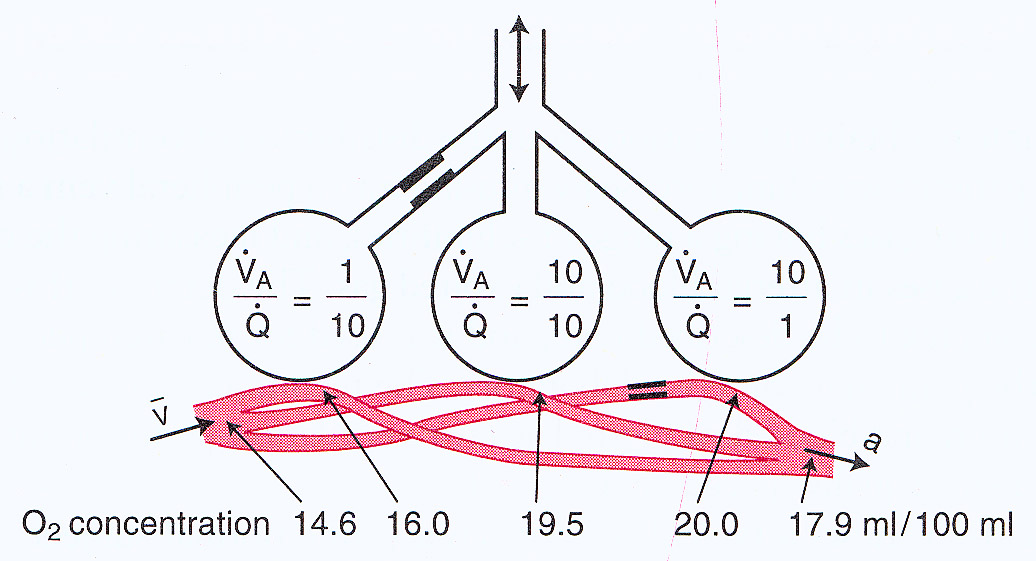 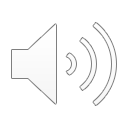 Normal distribution of ventilation perfusion ratios
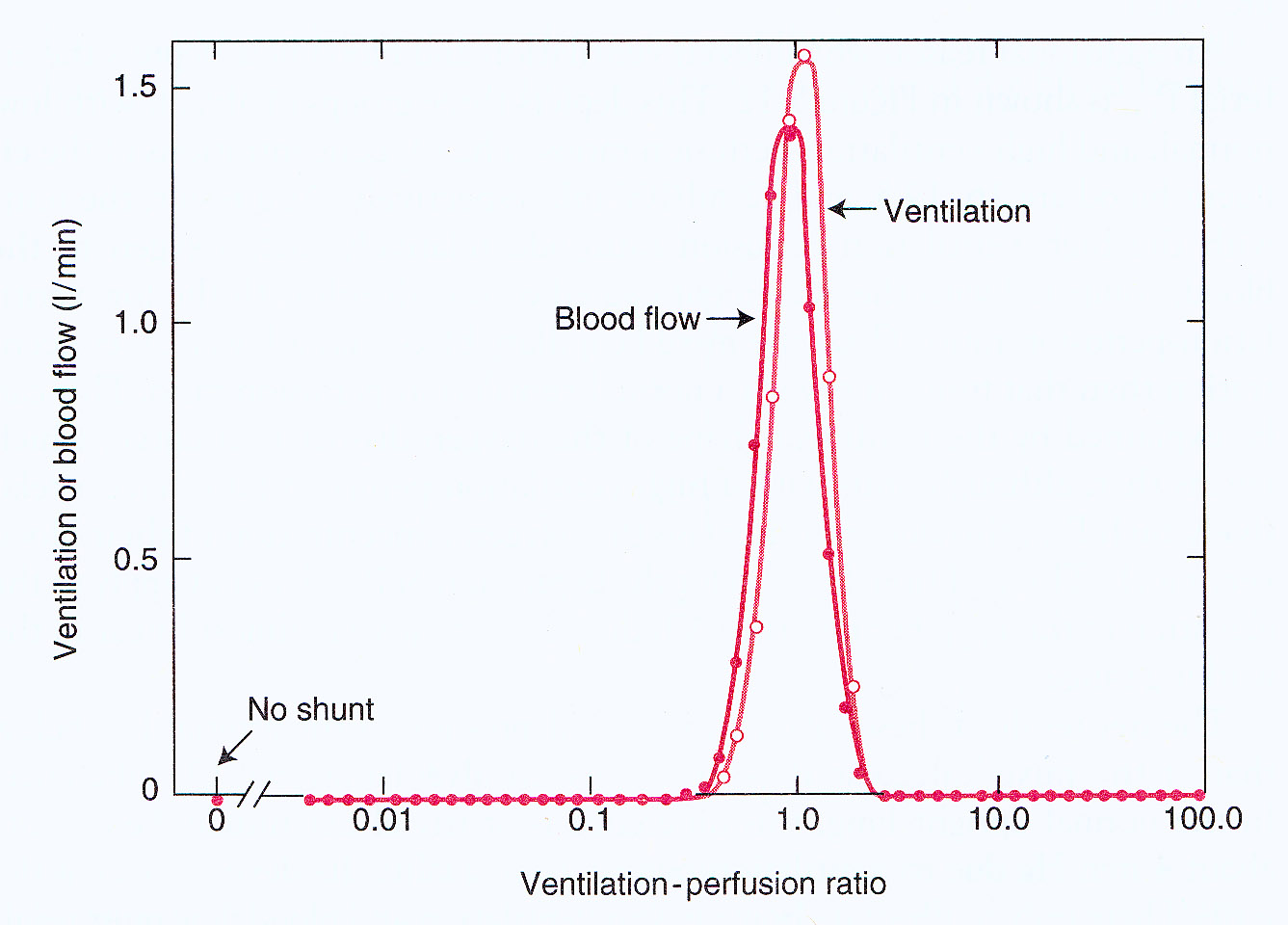 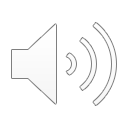 L’alterata distribuzione del rapporto ventilazione/perfusione è la più frequente causa di ipossia


Se la ventilazione supera in eccesso la perfusione la ventilazione è inutilizzata

Se la perfusione eccede la ventilazione, la perfusione è inutilizzata



Riduzione della pCO2 nell’aria alveolare causa broncocostrizione

Riduzioone della pO2 nell’aria alveolare causa vasocostrizione ipossica
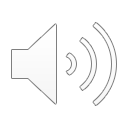 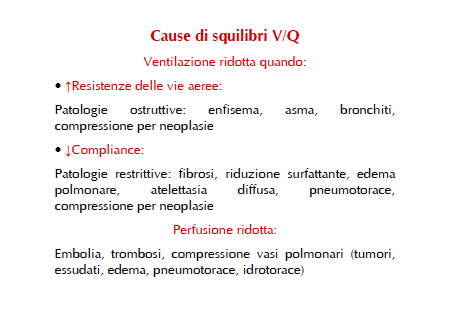 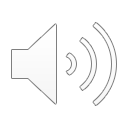 Distribution of ventilation-perfusion ratios in emphysema
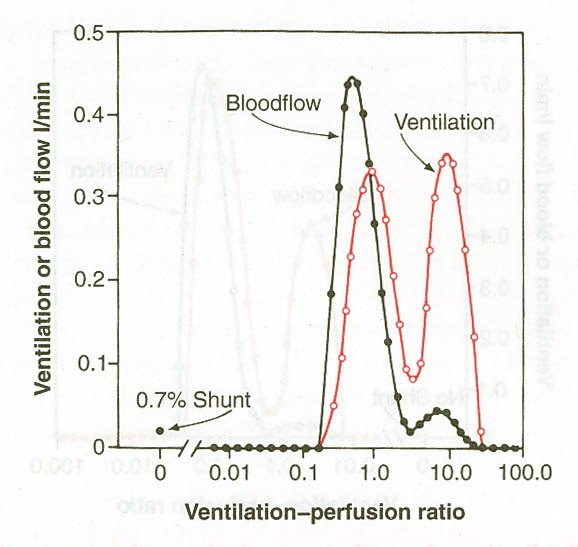 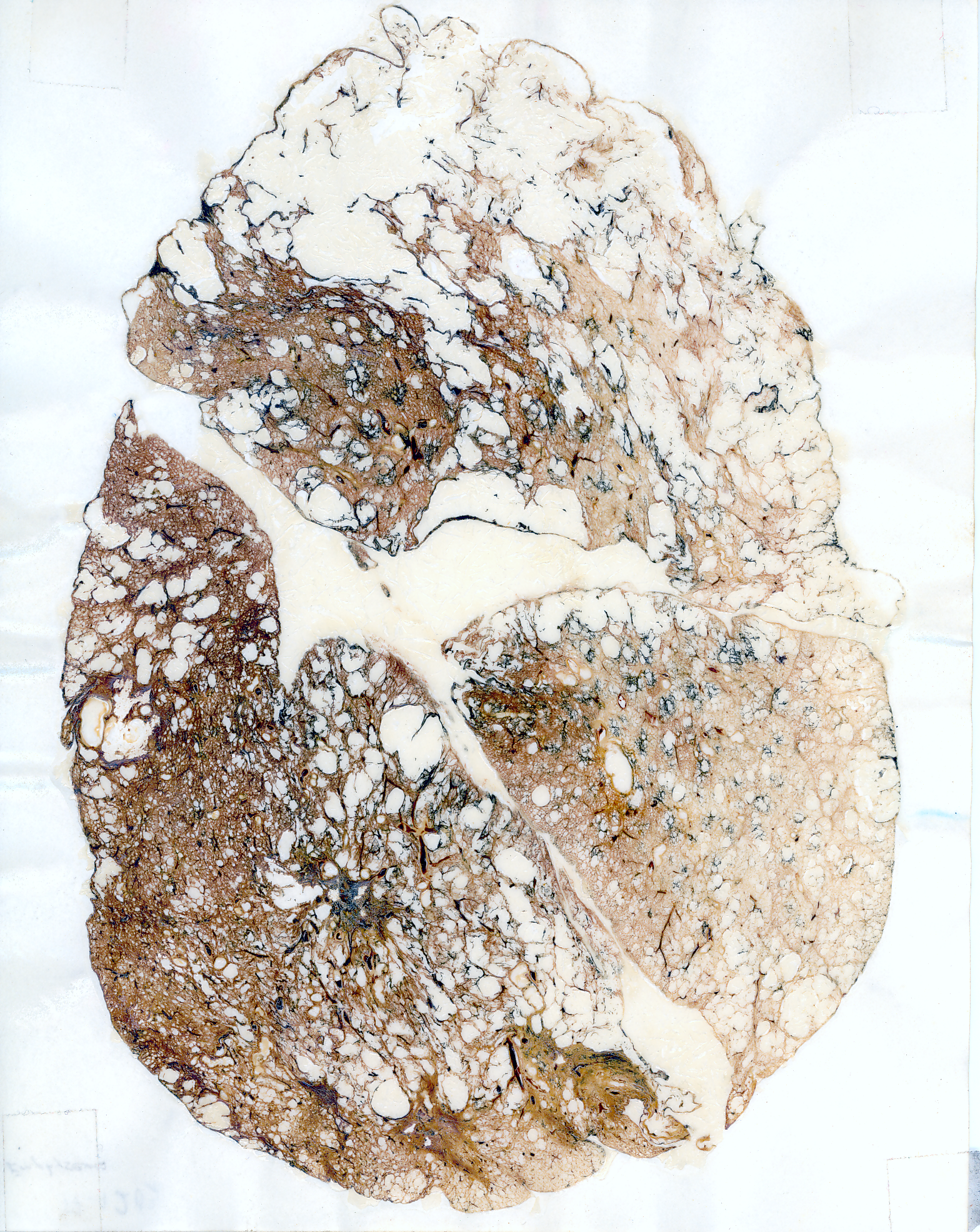 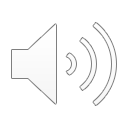 [Speaker Notes: Distribution of ventilation-perfusion ratios in a patient with type A COPD. Note the large amount of ventilation to units with high ventilation-perfusion ratios (physiologic dead space). From Pulmonary Pathophysiology - The Essentials, 6th edition, fig.4.10 (from Wagner PD, Dantzker DR, Dueck R, et al., Ventilation-perfusion inequality in chronic pulmonary disease, J Clin Invest 59:203-206, 1977).]
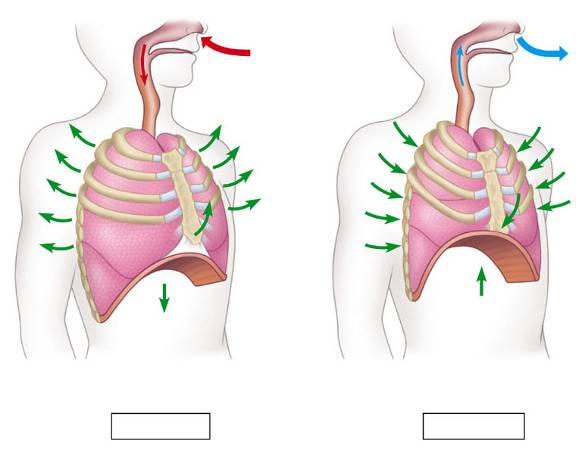 La cassa toracica 
si espande quando 
i muscoli intercostali 
si contraggono
La cassa toracica 
si contrae quando 
i muscoli intercostali 
si rilassano
Aria 
inspirata
Aria espirata
Polmone
Diaframma
Il diaframma si contrae (si abbassa)
Il diaframma si rilassa (si alza)
Espirazione
Inspirazione
La ventilazione coinvolge non solo polmoni e vie aeree, ma anche muscoli, pleure, gabbia toracica, sistema nervoso, cuore
L’inspirazione è un atto attivo
L’espirazione è un atto passivo
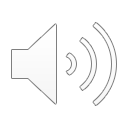 La ventilazione e l’equazione di moto                                    Pappl = Pel + Pres
Per ventilare l’apparato respiratorio è necessario applicare una forza o Pressione (Pappl) per vincere le forze che si oppongono al movimento dell’aria: quelle elastiche (Pel) che si sviluppano nei tessuti quando si ha un cambiamento di volume, quelle resistive (Pres) conseguenti alle resistenze incontrate dai gas nel passaggio nelle vie aeree di conduzione.
La formula semplificata delle forze in campo durante la ventilazione è l’equazione di moto del sistema respiratorio: Pappl = Pel + Pres dove Pappl  è la pressione applicata, Pel  è la forza di pressione elastica del sistema respiratorio opponentesi allo spostamento dal volume di equilibrio elastico e Pres  è la pressione dispersa per il movimento dell’aria nelle vie aeree di conduzione e per la resistenza intrinseca dei tessuti polmonare e toracico.
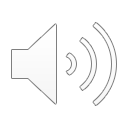 Equazione di Moto del sistema respiratorio
Pressione di 
ventilazione 
per produrre 
il volume 
corrente
Pressione 
elastica  
per espandere 
i polmoni e 
la gabbia toracica
pressione 
resistiva 
per creare flusso 
di gas attraverso 
le vie aeree
=
+
Pmus + [Pvent] = Pelastica + Presistiva
Pmus + Pvent =  E x V  +  R x V
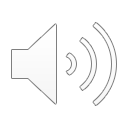 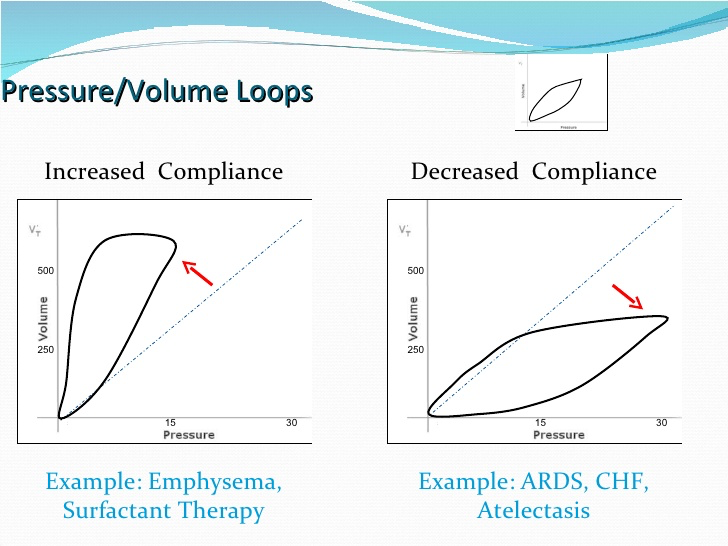 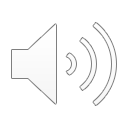